REMIND YOURSELF
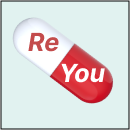 Команда: Wetaмины
Команда
Дмитрий Сергеевич Краснов  – аналитик, помощник разработчика.
Валерия Евгеньевна  Бутенко – тимлид, помощник дизайнера.
Ольга Игоревна Калягина – дизайнер.
Константин Сергеевич Полежаев -  разработчик.
Наш проект
REMIND YOURSELF - приложение - напоминание о принятии медицинских препаратов в отведенное вами время.
Идея продукта
Главной задачей нашего проекта является создание приложения-напоминания, который будет удобен в использовании.
Цель нашей работы-  приложение-напоминание, который будет помогать людям не забывать о принятии лекарств.
Проблема
Часто пользователи, которые из-за загруженности, усталости и личных проблем, могут забывать выпить лекарства, витамины и другие медицинские или спортивные препараты, либо же выпить лишнюю таблетку, из-за чего портят свое здоровье. Наше приложение позволит им принимать таблетки в установленное время и в правильной дозировке.
Целевая аудитория
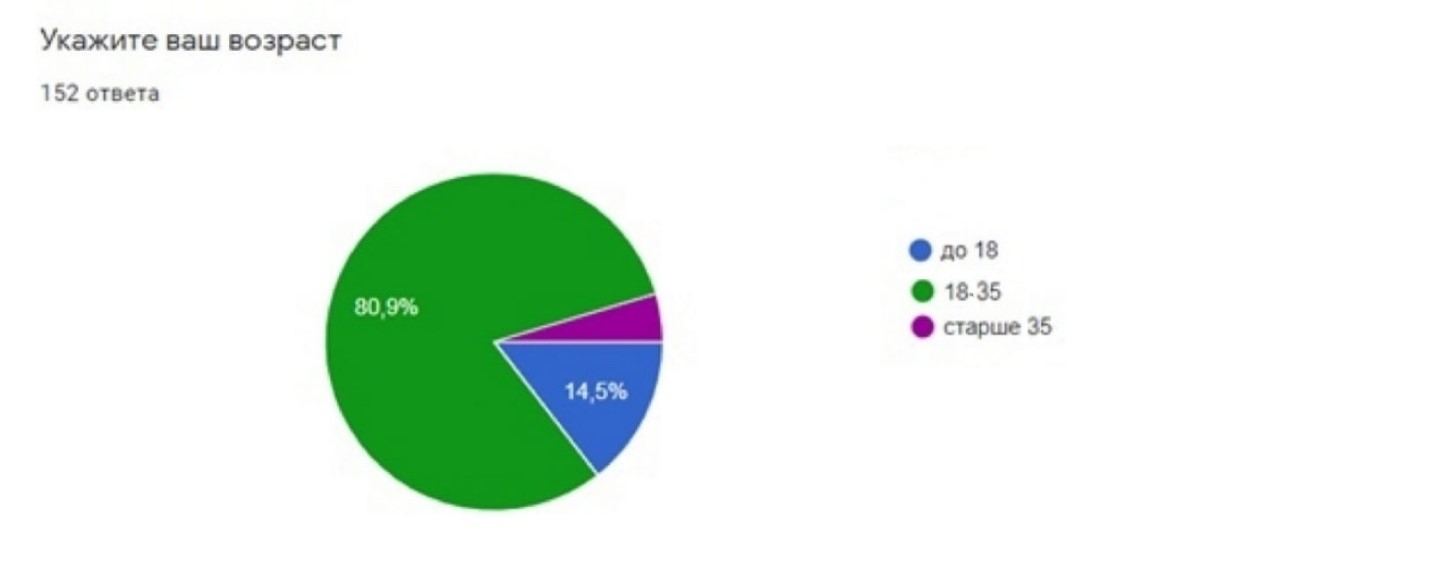 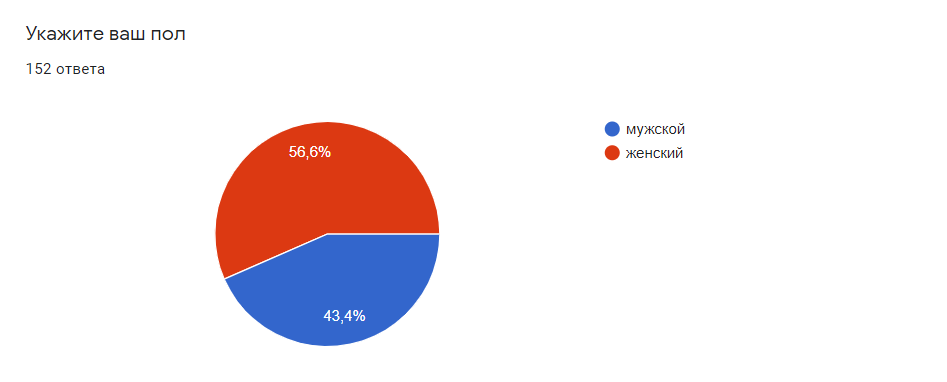 Продукт
Идеальное состояние продукта REMIND YOURSELF предполагает наличие следующих характеристик и возможностей:
Push - уведомления с напоминанием времени
Привлекательность и интуитивный дизайн
Универсальность и совместимость с устройствами от версии Android 9.0
Офлайн - доступ
Анализ конкурентов
Техническое задание:
Приложение состоит из нескольких окон.
Препараты характеризуются полями “Название” и “Информация”, для каждого устанавливается свое время приема.
На главном окне должна размещаться информация с возможностью удаления, отметки о выполнении и установкой уведомления.
Для хранения данных использовалась база данных SQL.
Технологический стек
Дизайнер использовал Figma.
Язык программирования: Java.
Android-фреймворк: Android Jetpack.
Среда разработки: Android Studio.
Хранение данных: MySQL
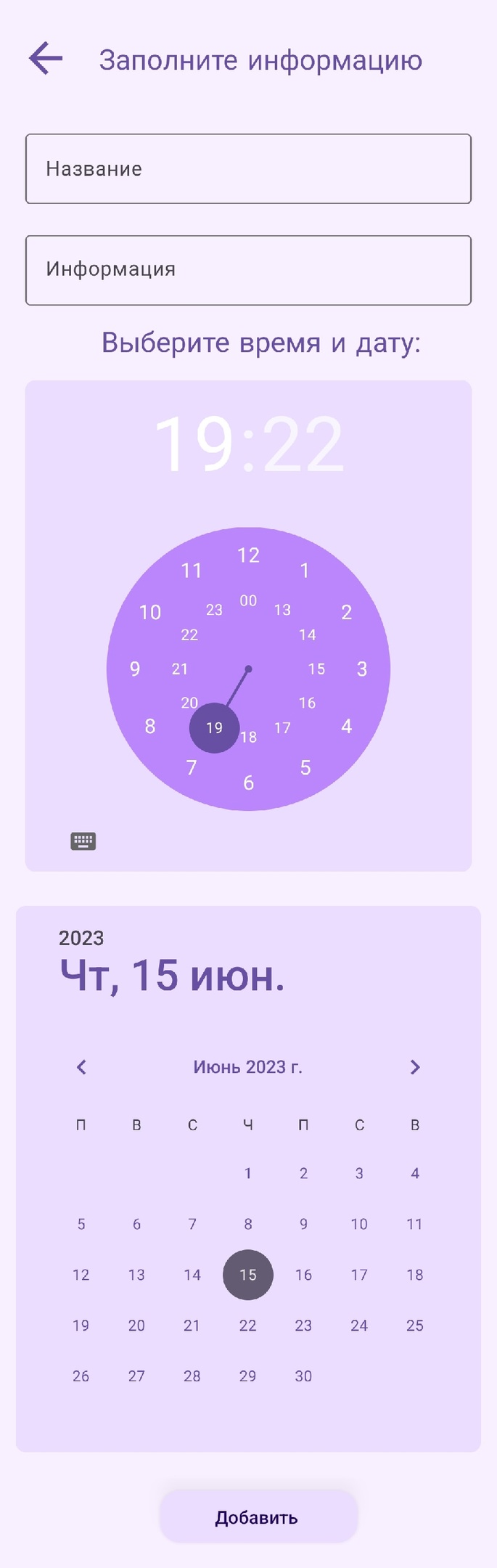 Макеты приложения
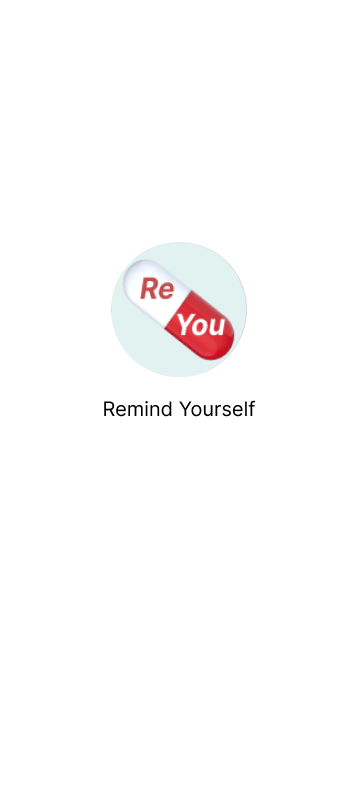 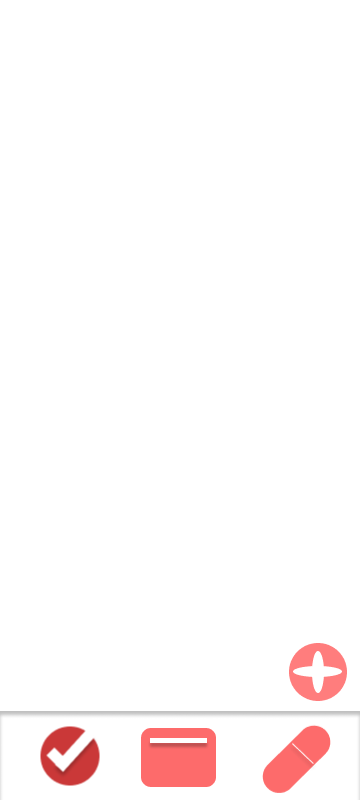 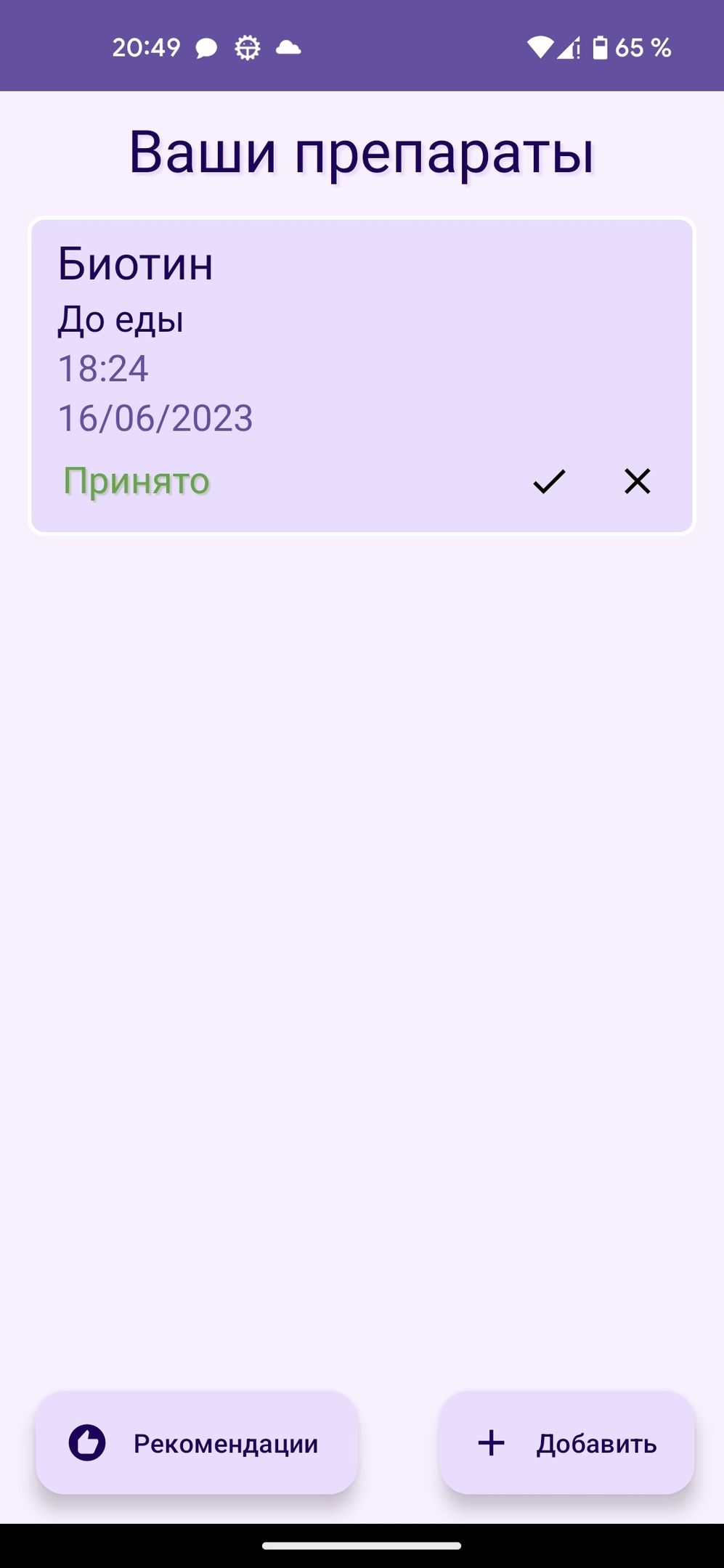 Контакты
Дмитрий Сергеевич Краснов  –https://vk.com/demetrisch
Валерия Евгеньевна  Бутенко - https://vk.com/id487194247
Ольга Игоревна Калягина - https://vk.com/olgakalyagina
Константин Сергеевич Полежаев - https://vk.com/pojodul
Ссылка на приложение
https://github.com/k-polezhaev/urfu/tree/main